Market Development of On- and Offshore Wind Energy – Success Factors and Lessons Learned from Germany
Sabine Schmedding, 11/06/18, Ho Chi Minh City
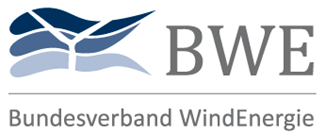 Agenda
BWE at a glance

Wind Energy and Industry in Germany
Status and Development
RES Act – A Success Factor
Employment, Investments, Costs

Outlook
TT.MM.JJJJ | Seite 2
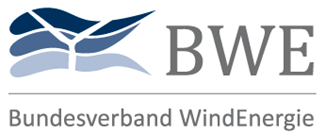 German Wind Energy Association (BWE) at a Glance
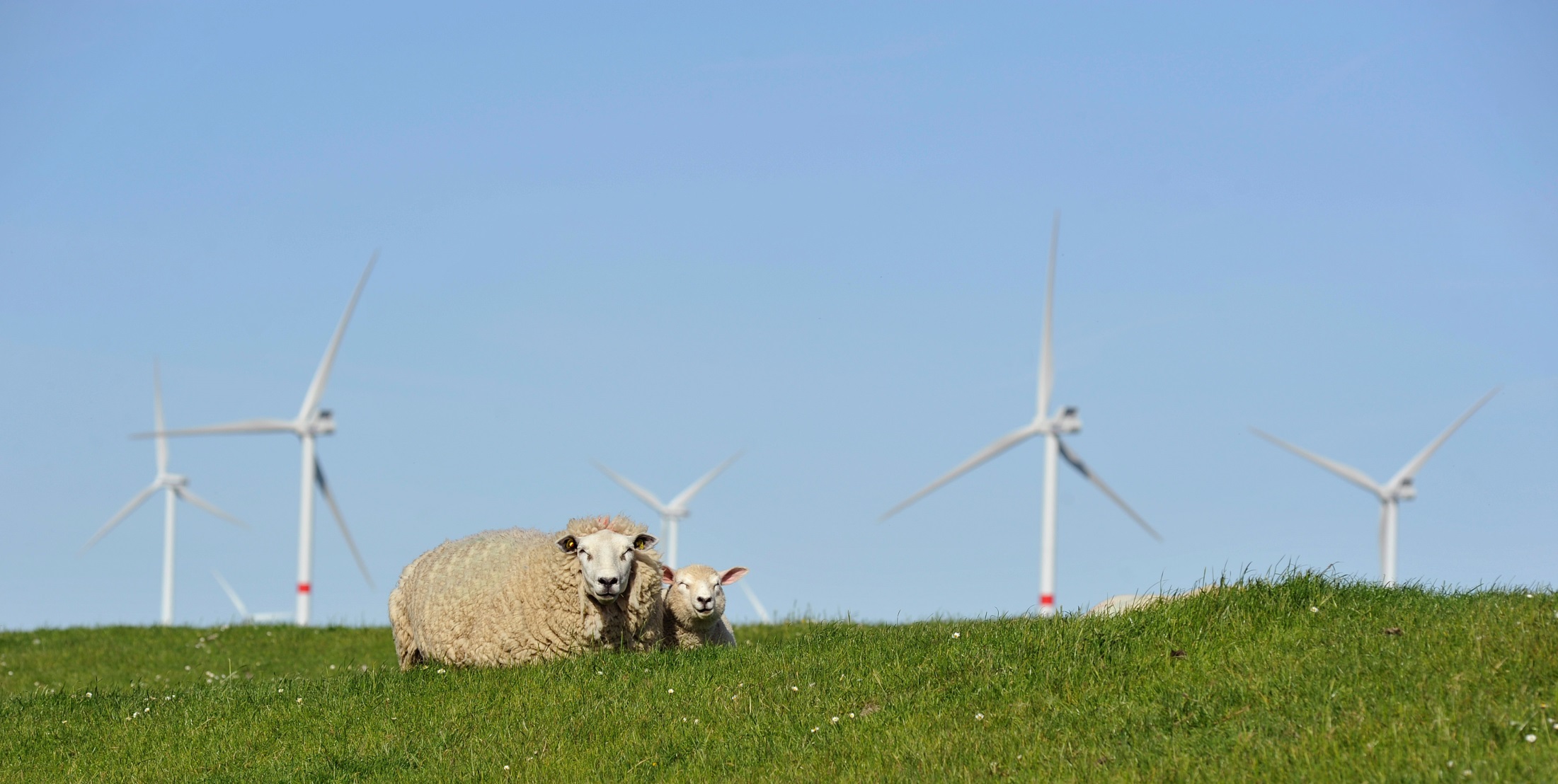 ©BWE/J. Meier
TT.MM.JJJJ | Seite 3
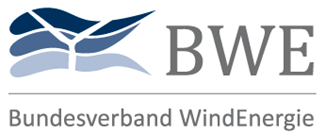 About the German Wind Energy Association
One of the largest associations in the field of renewable energies (more than 20,000 members)
Political work at national/federal and regional level  
Partner of 1,100 companies (manufacturers, suppliers, project planners and experts) and of 2,200 operating companies
Member of other associations and committees at an international level (WindEurope, EREF, GWEC and WWEA)
TT.MM.JJJJ | Seite 4
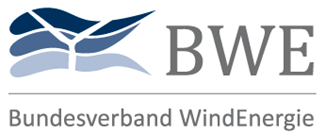 Regional Associations
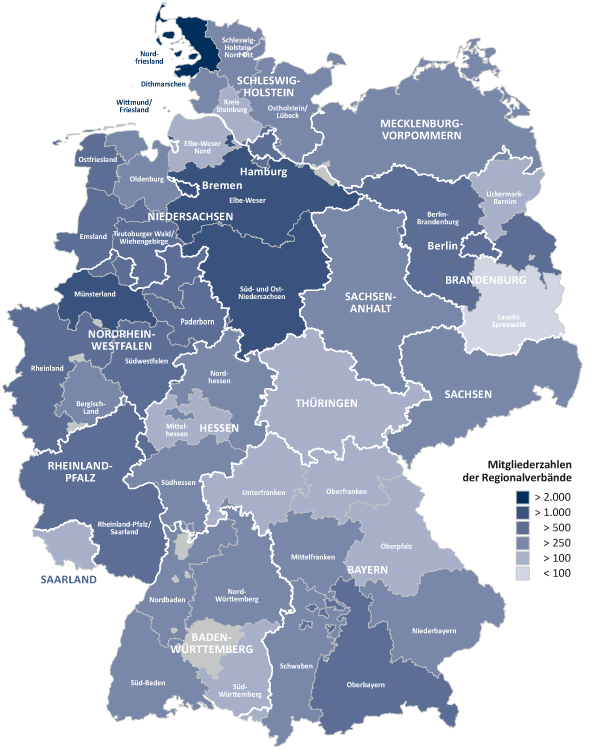 13 federal state associations and 42 regional associations
Intensive networking, consultancy and local support 
Regional exchange between economy and politics
Parliamentary events
TT.MM.JJJJ | Seite 5
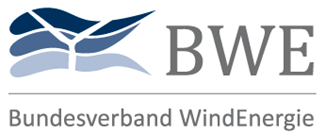 Committees and Working Groups
TT.MM.JJJJ | Seite 6
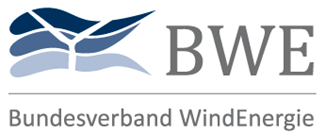 Status of Land-based Wind Energy Development (2017-12-31)
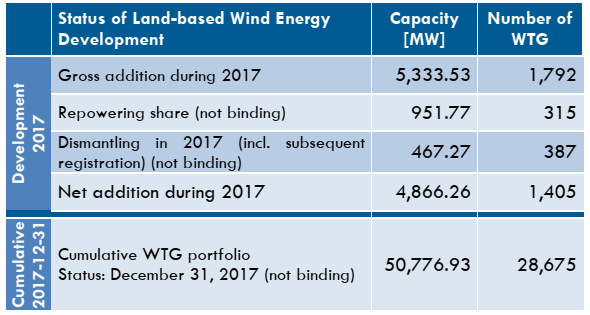 Source: DWG, 2017
TT.MM.JJJJ | Seite 7
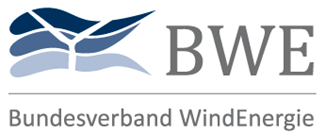 Development Annual Installed and Cumulative Capacity in Germany
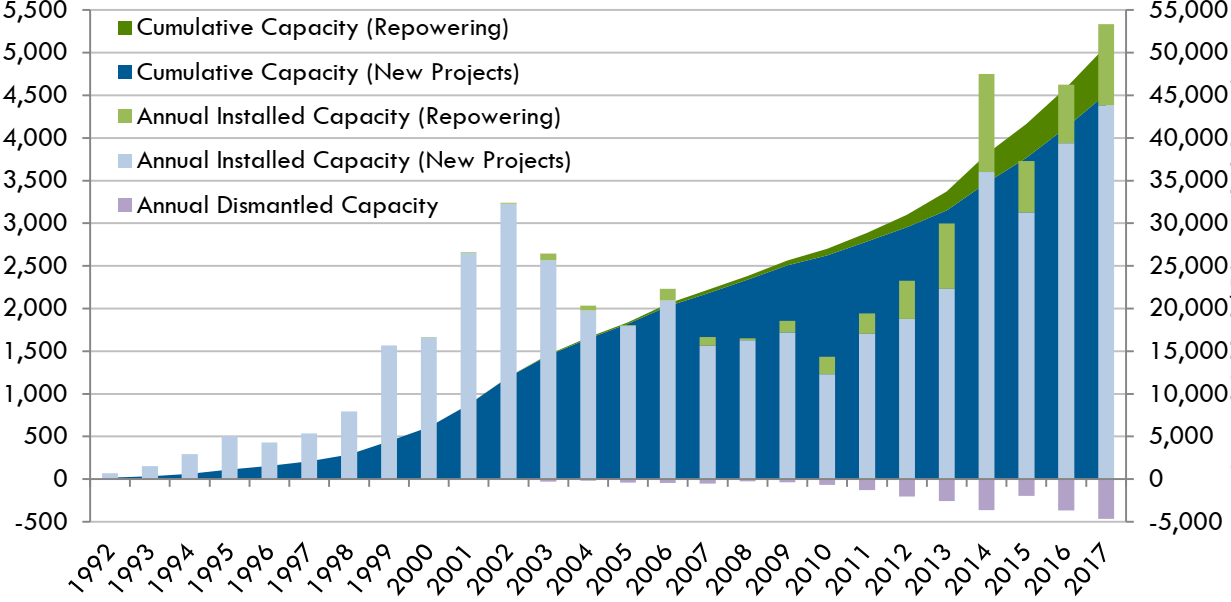 Annual Added / Dismantled Capacity (MW)
Cumulative Capacity (MW)
TT.MM.JJJJ | Seite 8
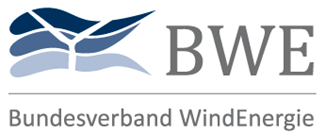 Average Capacity Development of Onshore Turbine Technology
TT.MM.JJJJ | Seite 9
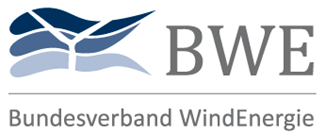 Status of Offshore Wind Energy Development (2017-12-31)
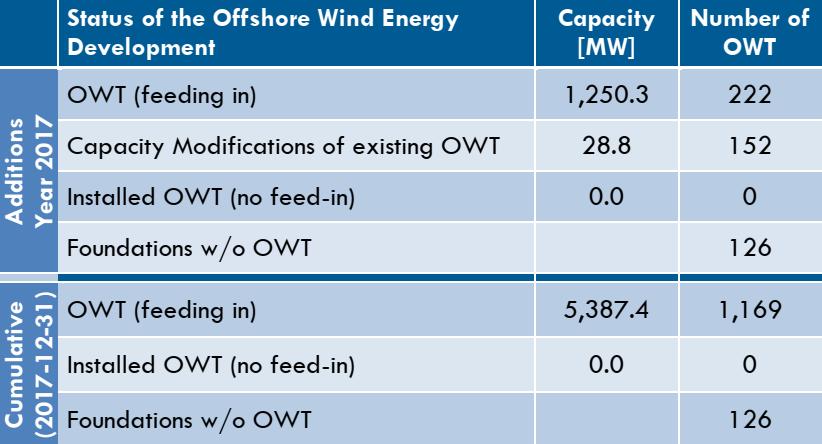 Source: DWG, 2017
TT.MM.JJJJ | Seite 10
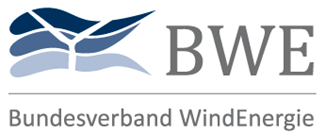 Development of Offshore Wind Energy in Germany
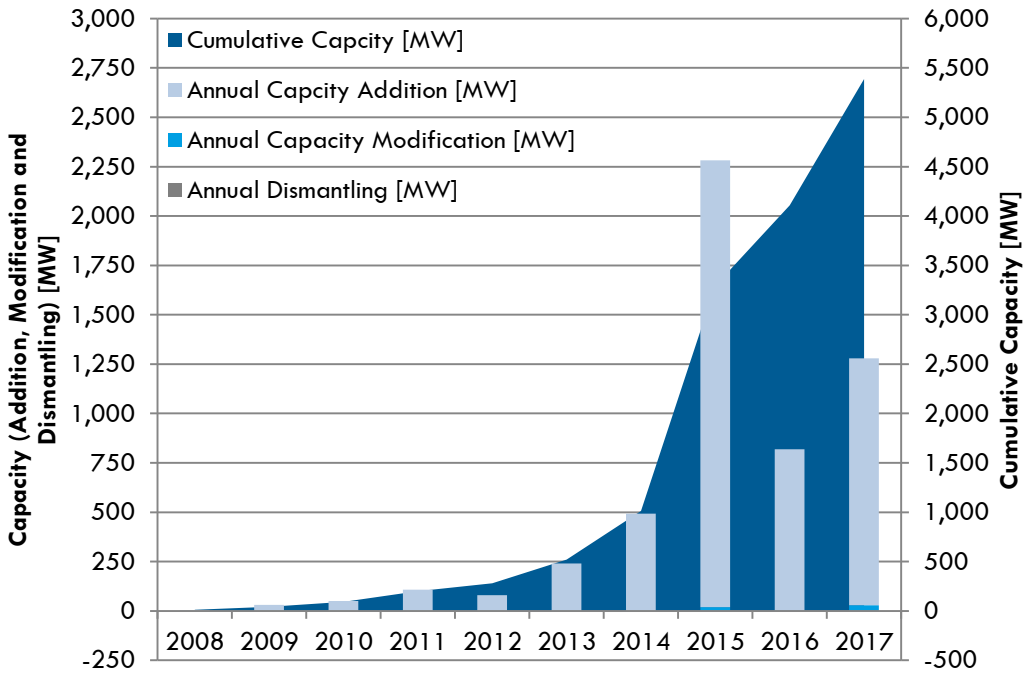 Source: DWG, 2017
TT.MM.JJJJ | Seite 11
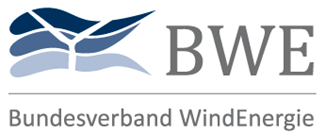 Renewables share in Net Power Generation (2002 – 2017)
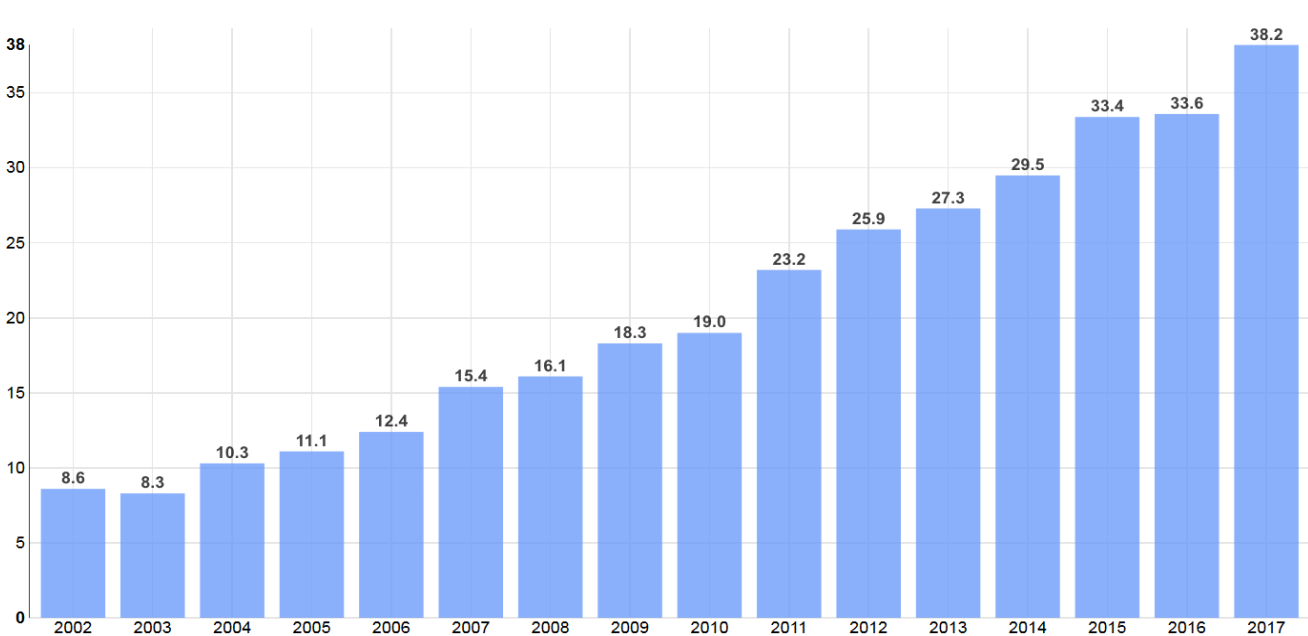 Wind energy contributes nearly 19 percent to German energy generation
Share of renewable energies %
year
Burger, Fraunhofer ISE, 2018
TT.MM.JJJJ | Seite 12
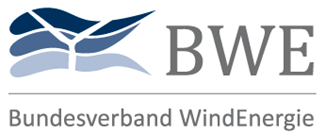 Success by ReliabilityRenewable Energy Sources Act (EEG)
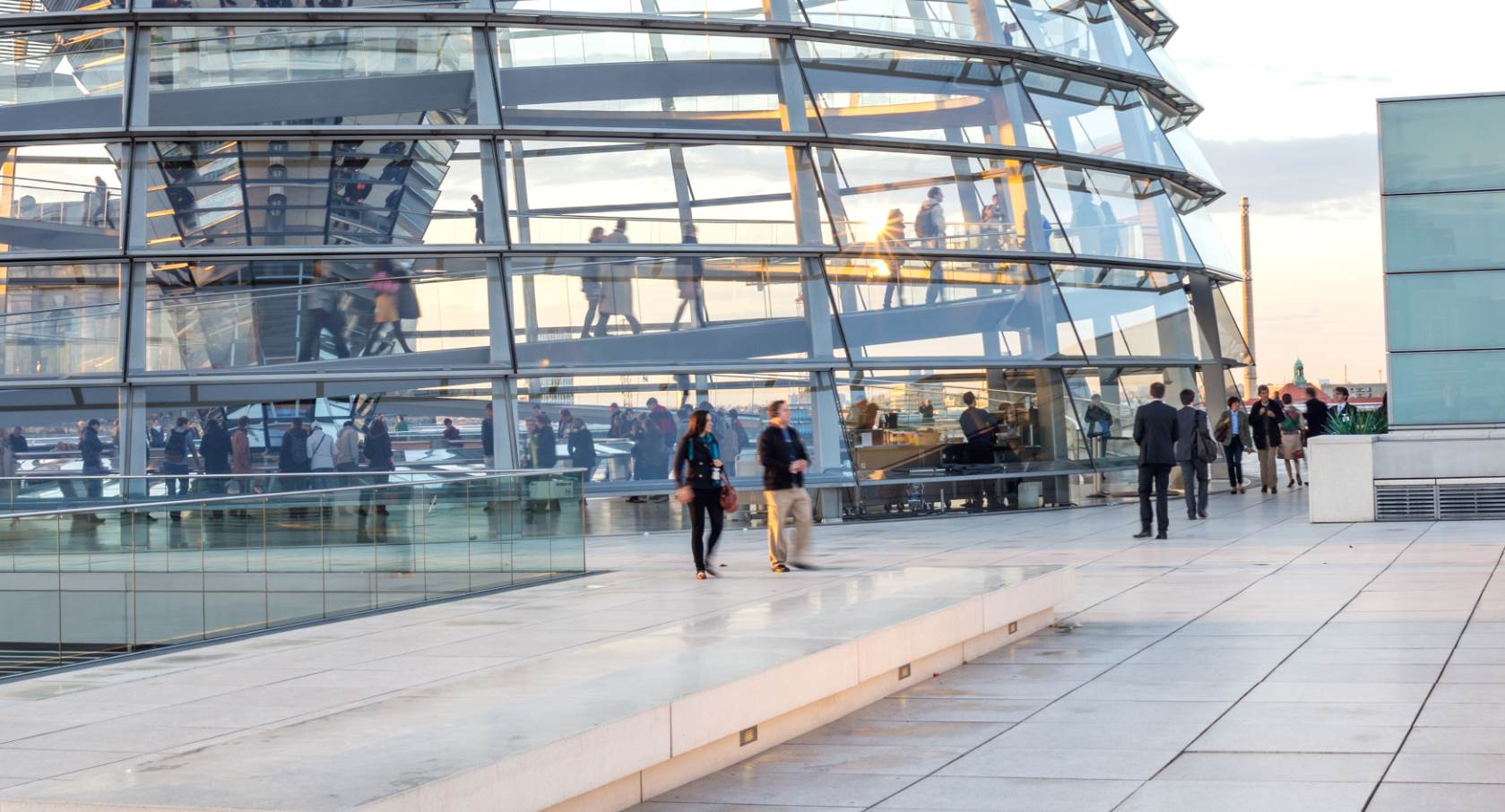 TT.MM.JJJJ | Seite 13
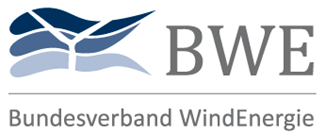 Renewable Energy Sources Act (EEG)Key Success Factors
Purpose of the law: 
	Sustainable development of energy supply
	protection of climate and environment 
	reduction of energy supply costs 
	promotion of renewable energy technology 

Reliable regulatory framework:
	Fixed remuneration for fed-in electricity for 20 years
	guaranteed grid access /  priority feed-in
decentralization and accessibility for citizens
TT.MM.JJJJ | Seite 14
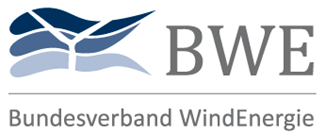 Renewable Energy Sources Act (EEG) EEG links four phases to one scheme
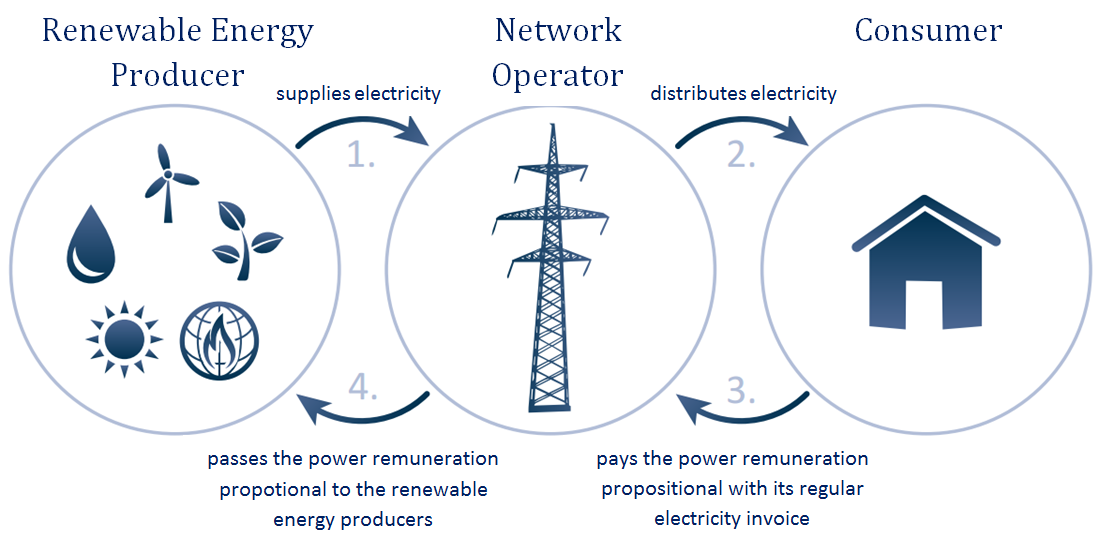 TT.MM.JJJJ | Seite 15
Generation Costs
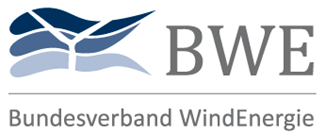 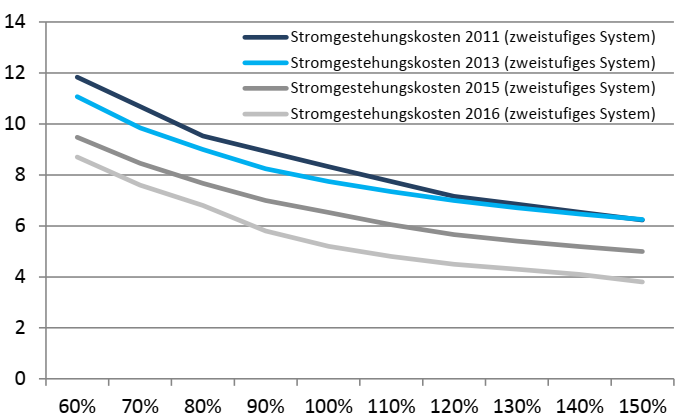 electricity generation costs 2011 (two step system)
electricity generation costs 2013 (two step system)
electricity generation costs 2015 (two step system)
electricity generation costs 2016 (two step system)
generation costs ct / kWh
Site Quality
Source: DWG 2018
TT.MM.JJJJ | Seite 16
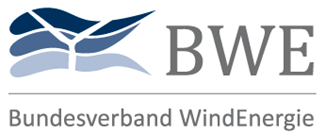 I Key elements of EEG 2017 -  Auctions instead of fixed funding rates
Prices fixed by government         competitive auctions for onshore and offshore, photovoltaics and biomass from 2017 on

Cost-efficiency
Stakeholder diversity 		Guiding principles of EEG 2017
Deployment corridor for RES

Auctions will cover 80% of newbuild 
Restriction of onshore wind newbuild in areas with grid bottlenecks to 58 % of the average newbuild
TT.MM.JJJJ | Seite 17
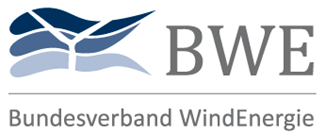 II Key elements of EEG 2017
Deployment corridor for onshore wind energy : 
	Annual 2,800 MW gross from 2017 to 2019 
	and 2,900 MW gross from 2020 on

Rounds of auction:
	3 x 2017, 4 x 2018, 3 x from 2020 on 

Participation requirements: 
	Approval under the Federal Immission Control Act, 	("BImSchG") and security-deposit „Bid Bond“ of 30 EUR/kW
TT.MM.JJJJ | Seite 18
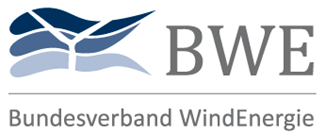 III Key elements of EEG 2017
Bids will be placed on the floating market premium 

Acceptance of a bid: "pay as bid“, starting with the lowest 

Timeframe: Two years, contractual penalties in case of non-completion 

Maximum level for bids in 2018: 6.3 ct / kWh for the 100-percent reference site, over 20 years
TT.MM.JJJJ | Seite 19
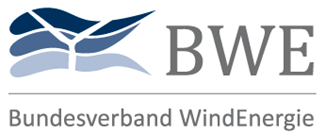 IV Key elements of EEG 2017 Reference Revenue Model
A single-tier reference revenue model is introduced for onshore wind energy 
The target is to build efficient installations at windier sites will be provided:
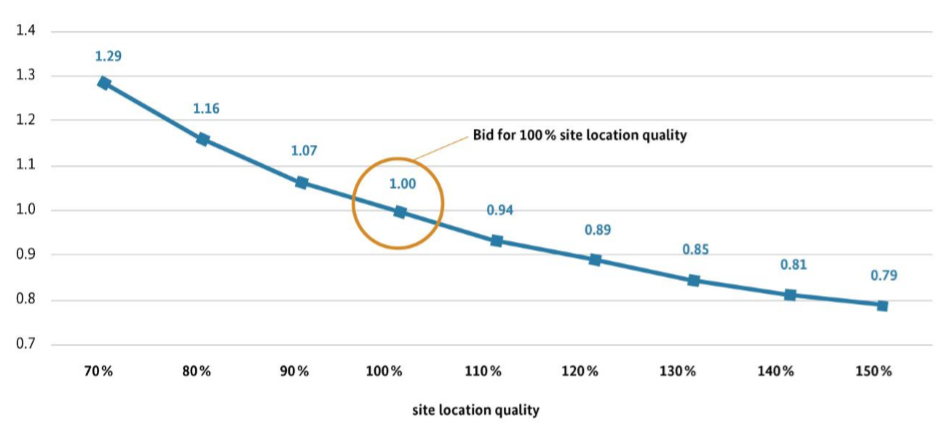 Relative value
Site Quality
Source: „2017 revision of the Renewable Energy Sources Act”, BMWi, 2016
TT.MM.JJJJ | Seite 20
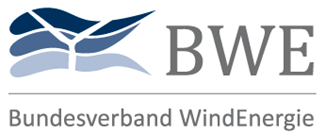 Auctions - Bids and awarded bids 2017/2018
TT.MM.JJJJ | Seite 21
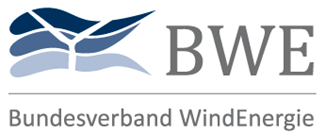 Wind Industry in Germany Employment and Investments
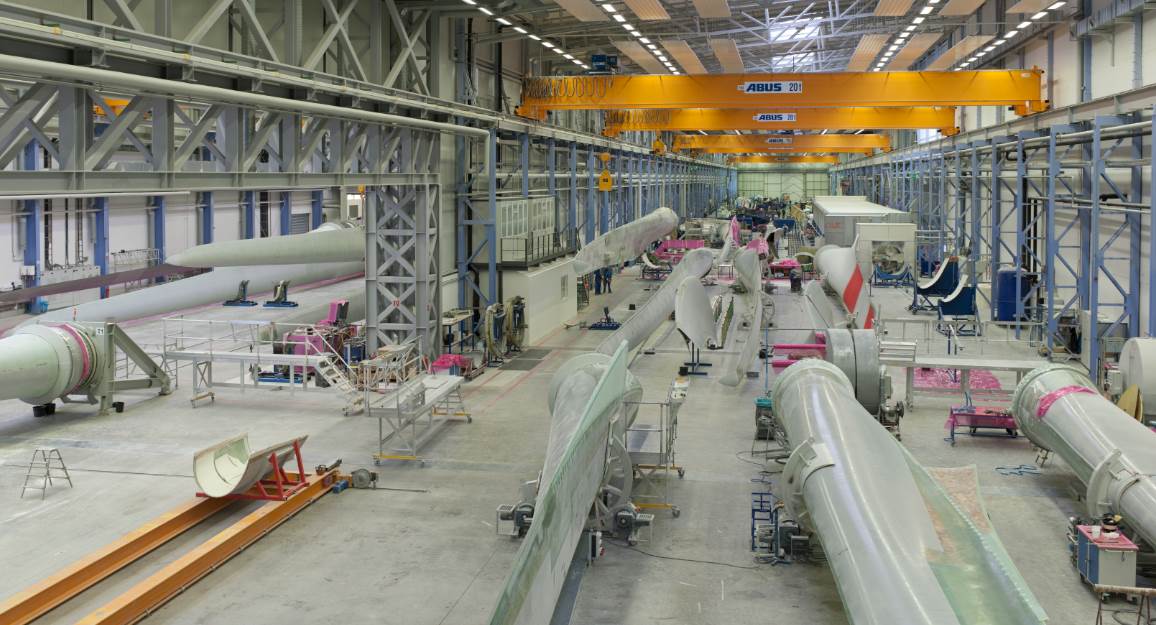 TT.MM.JJJJ | Seite 22
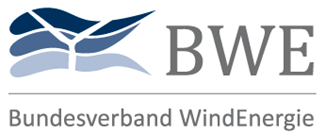 Employment in Renewables Energies
SourceGWS on behalf on BMWi, 2018
TT.MM.JJJJ | Seite 23
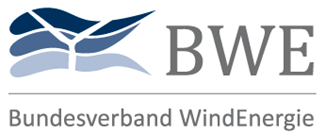 Selected investments in renewable energy sources nationwide
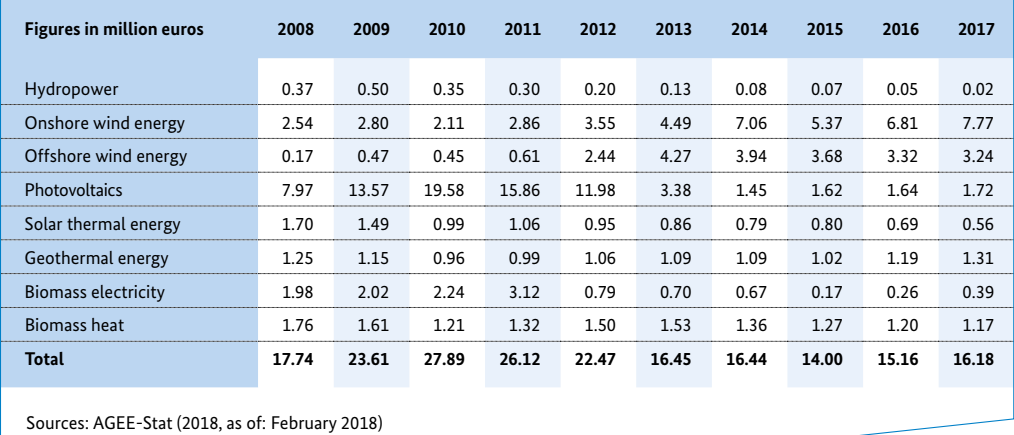 TT.MM.JJJJ | Seite 24
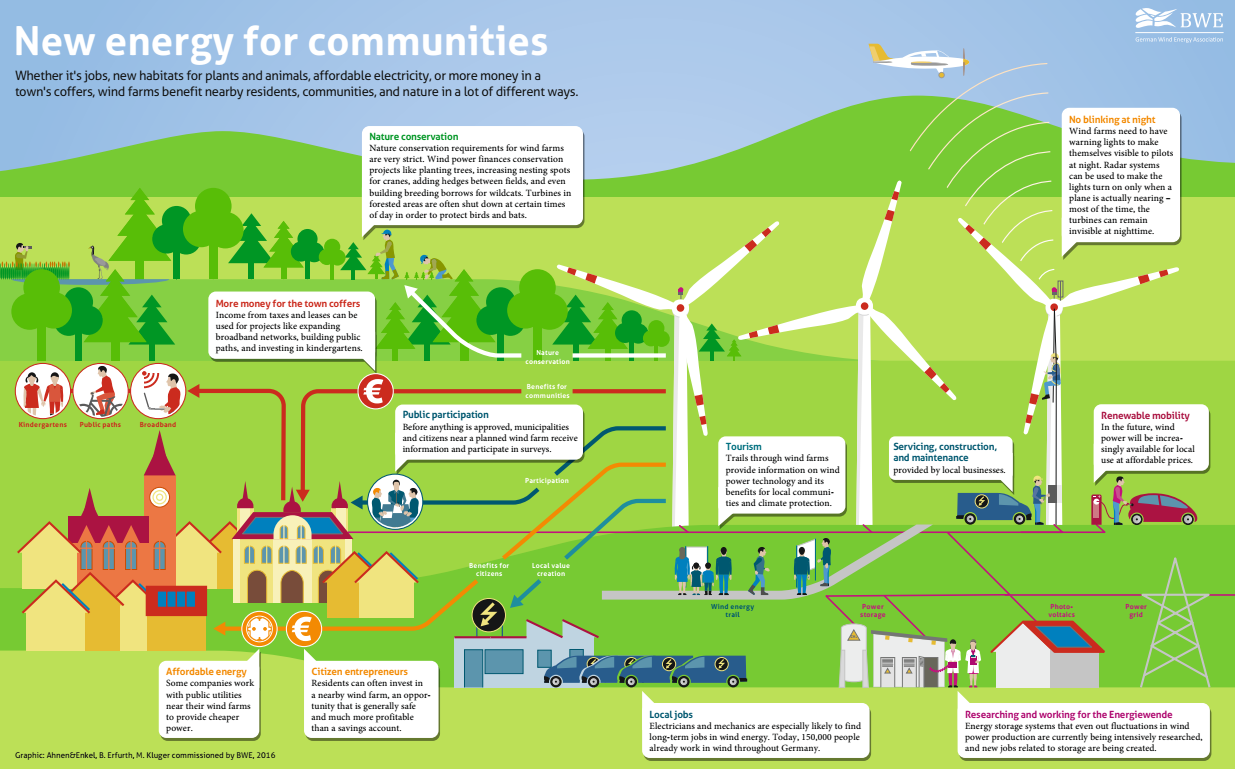 TT.MM.JJJJ | Seite 25
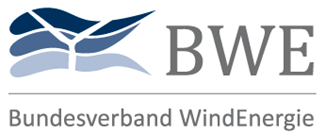 Outlook
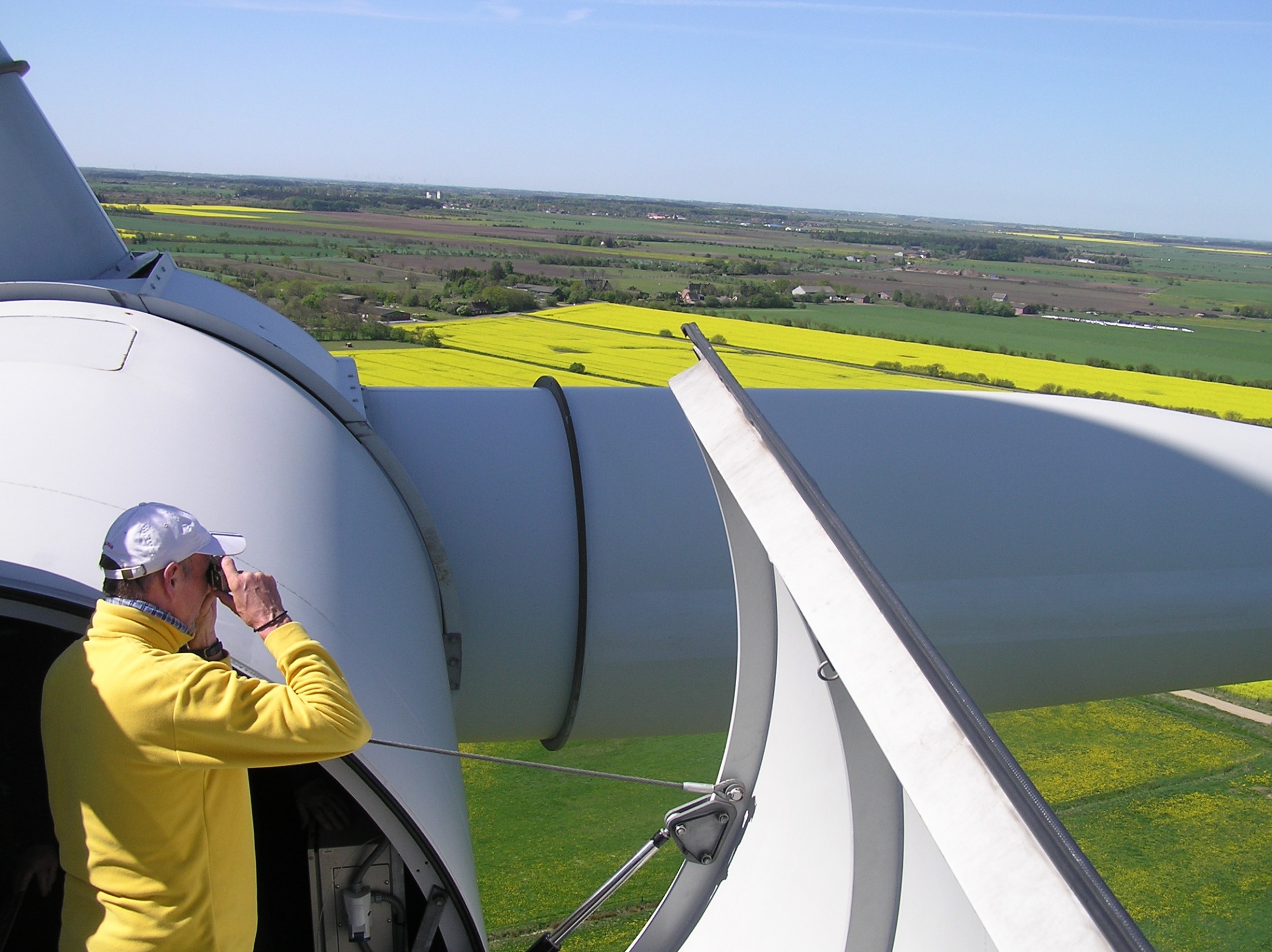 TT.MM.JJJJ | Seite 26
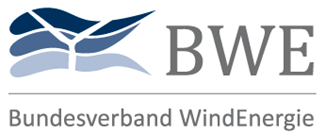 Sector Coupling and Digitalization
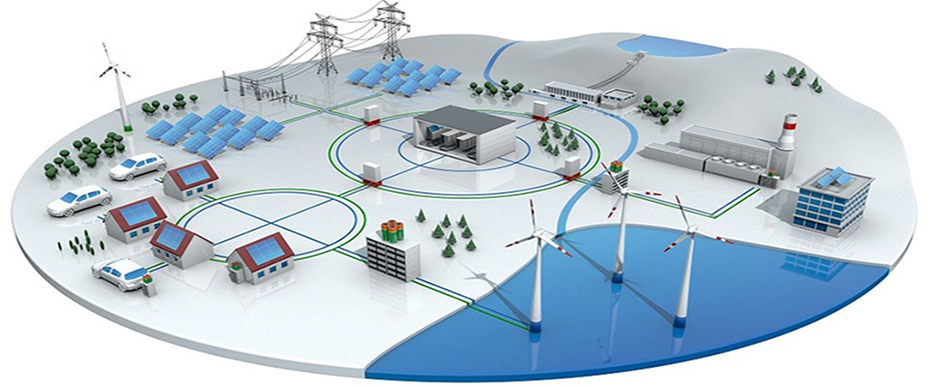 Source: Bürgerenergie Thüringen
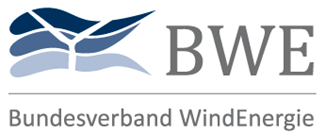 Sector Coupling and Digitalization
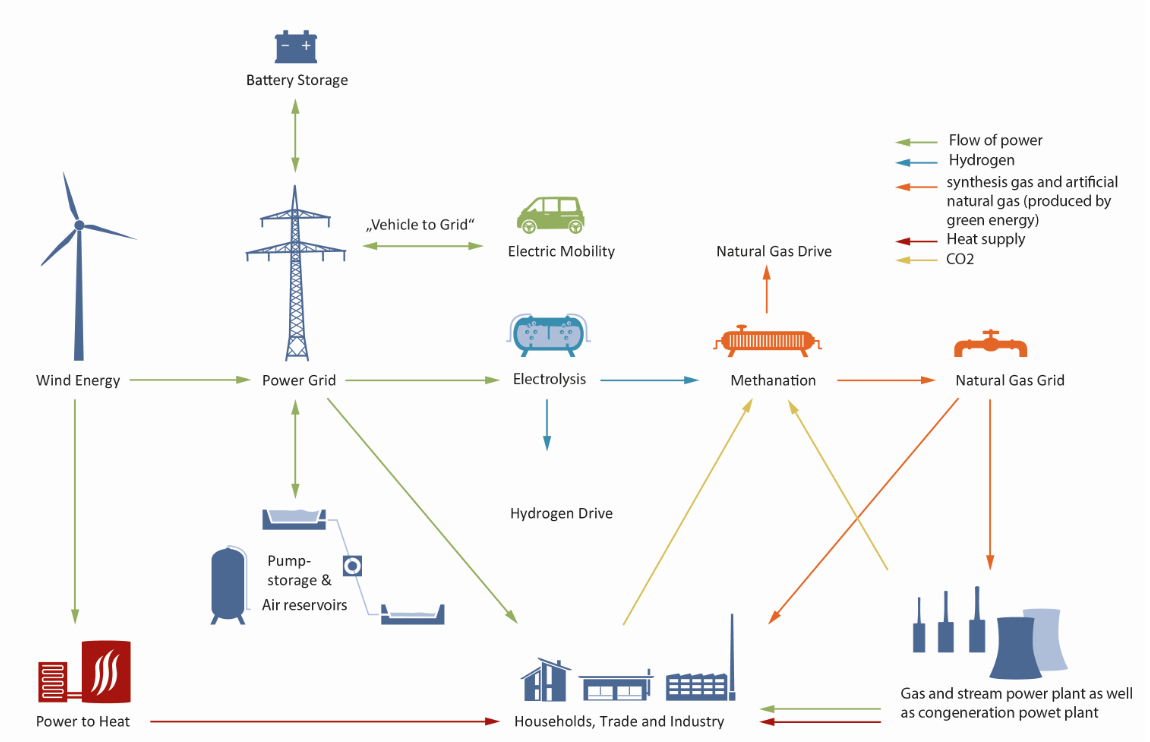 Source: Bürgerenergie Thüringen
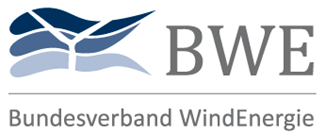 Sector Coupling and Digitalization
More than electricity 
The switch to renewable energies does not stop at the electricity sector. The future energy will include the sectors heath, industry and mobility.
Unlocking the full potential 
Converting renewable electricity into heat/cooling, mobility or gas (power-to-gas) is the most important project of the EU energy market.
Source: Bürgerenergie Thüringen
Thank you for your attention!
Contact

Sabine Schmedding, Policy Department
German Wind Energy Association
Neustädtische Kirchstraße 6
10117 Berlin
Germany

T +49 30 / 212341 – 252
F +49 30 / 212341 – 410 
s.schmedding@wind-energie.de
www.wind-energie.de
TT.MM.JJJJ | Seite 30